Using an External (non-UW) IRBChanges on January 12, 2018d
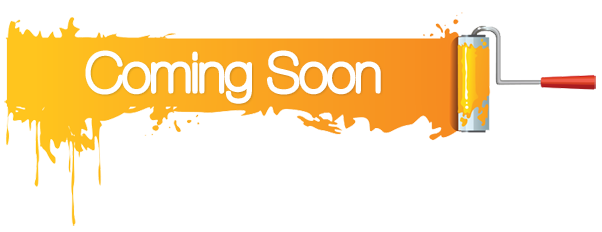 Karen Moe, Director, UW Human Subjects Division   kemoe@uw.edu 
MRAM November 16, 2017
1
Some UW human subjects studies are reviewed by an external IRB instead of UW IRB
Why?

Expertise
Industry clinical trials go to an independent IRB (WIRB)
Oncology trials go to the Hutch IRB
Collaborative studies:  Eliminate duplicate IRB review
Example:  generic cooperative agreements with Seattle Childrens for studies that involve investigators at both institutions
Example:  study-specific agreement to rely on another IRB 
Single IRB requirement
NIH requirement for a single IRB to review all sites in a multi-site clinical trial
hsdinfo@uw.edu
www. washington.edu/research/hsd/
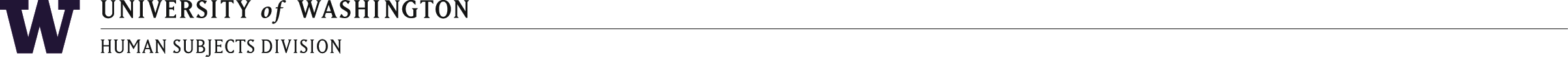 2
Problems with current process
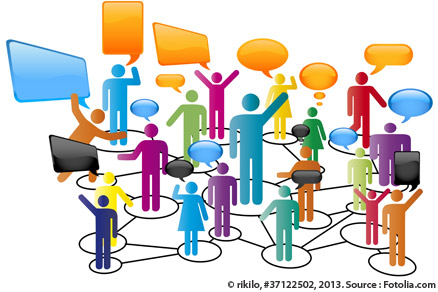 Existing cooperative agreements
Which IRB should do the review?   Not clear
Leads to significant delays while IRB offices work this out

No clear process or single point of contact
For requesting the use of an external IRB & establishing the agreement between the IRBs

Inefficient process
Not prepared to handle the pending increased workload due to NIH Single IRB policy

Changing federal expectations & compliance requirements
Documentation and tracking of review arrangements
hsdinfo@uw.edu
www. washington.edu/research/hsd/
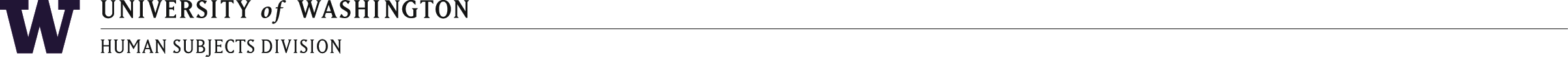 3
Changes beginning January 12, 2018
Use Zipline for all requests to use an external IRB 
Already doing this for reviews by WIRB and Hutch IRB
A single process for all external IRBs
Includes reviews under cooperative agreements (Seattle Childrens, Kaiser/Group Health, Benaroya)

Single point of contact and larger HSD team
HSD reliance team   hsdrely@uw.edu
Adrienne Meyer, Assistant Director for Researcher Support
Elizabeth Falsberg, Bailey Bodell, Johanna Salmonson

Must provide external IRB with HSD authorization for review
Already doing this for WIRB and Hutch IRB
Obtain it through the Zipline request

Cooperative agreements:  Guidance about which IRB to use
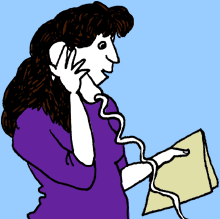 hsdinfo@uw.edu
www. washington.edu/research/hsd/
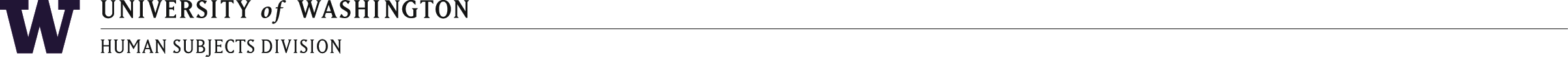 4
Timeline and Resources
Now
HSD Reliance Team available for help and problem-solving        hsdrely@uw.edu 

Mid-December
INSTRUCTION document
Short online tutorial
External IRB request form that is uploaded with Zipline request
	a revision of current Request to use WIRB and Hutch

January 12, 2018
Zipline software revision
All changes are implemented
Guidance re cooperative agreements
External IRB webpage on the HSD site
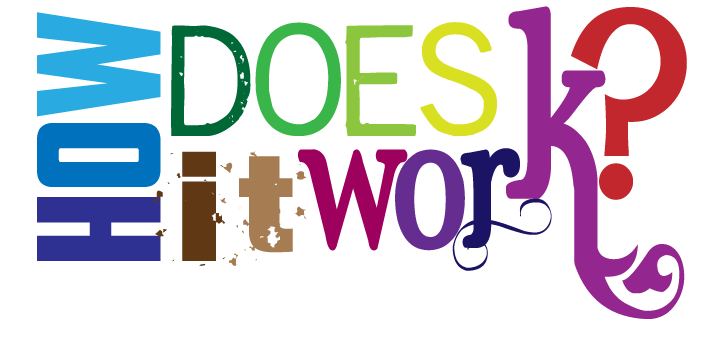 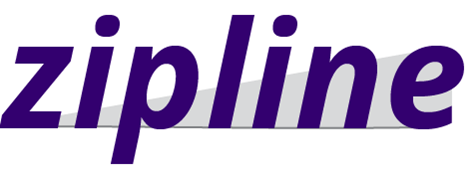 hsdinfo@uw.edu
www. washington.edu/research/hsd/
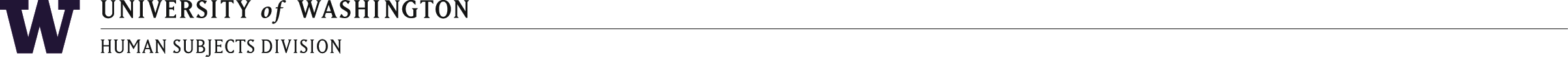 5